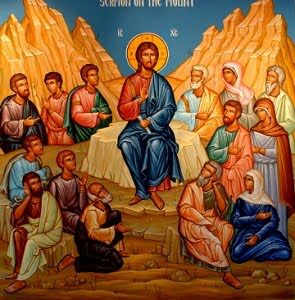 The Move (1) From Superficial to Intimate Relationship
Great Lent 2016
Moving mountains
So Jesus said to them, “Because of your unbelief; for assuredly, I say to you, if you have faith as a mustard seed, you will say to this mountain, ‘Move from here to there,’ and it will move; and nothing will be impossible for you.  Matt 17:20
Grace…Grace…Grace
3 as His divine power has given to us all things that pertain to life and godliness, through the knowledge of Him who called us by glory and virtue, 4 by which have been given to us exceedingly great and precious promises, that through these you may be partakers of the divine nature, having escaped the corruption that is in the world through lust. 2 Pet 1:3,4
Free Will
5 But also for this very reason, giving all diligence, add to your faith virtue, to virtue knowledge, 6 to knowledge self-control, to self-control perseverance, to perseverance godliness, 7 to godliness brotherly kindness, and to brotherly kindness love. 2 Pet 1:5-7
Father Hippolytus
I plead to you to listen to me, I would like that you return to the fountain of life to see the Fountain full of healing.  The Eternal Father sent His Son, His Eternal Word, to  the world to wash man by water and spirit, so He restored to us the incorruptibility of the soul and body, breathed in us the breath of life, and supplied us with an incorruptible weapon.
Hippolytus: Discourse of the Holy Theophany 8.
Co-operative free WillCharitable deeds
“Take heed that you do not do your charitable deeds before men, to be seen by them. Otherwise you have no reward from your Father in heaven. 2 Therefore, when you do a charitable deed, do not sound a trumpet before you as the hypocrites do in the synagogues and in the streets, that they may have glory from men. Assuredly, I say to you, they have their reward. 3 But when you do a charitable deed, do not let your left hand know what your right hand is doing, 4 that your charitable deed may be in secret; and your Father who sees in secret will Himself reward you openly. Matt 6:1-4
Co-operative free WillPrayer
5 “And when you pray, you shall not be like the hypocrites. For they love to pray standing in the synagogues and on the corners of the streets, that they may be seen by men. Assuredly, I say to you, they have their reward. 6 But you, when you pray, go into your room, and when you have shut your door, pray to your Father who is in the secret place; and your Father who sees in secret will reward you openly. Matt 6:5,6
(St. Basil the Great)
In everything they (the Apostles) did, they thought of God and lived in constant devotion to Him. This spiritual state was their unceasing prayer.
Co-operative free WillFasting
16 “Moreover, when you fast, do not be like the hypocrites, with a sad countenance. For they disfigure their faces that they may appear to men to be fasting. Assuredly, I say to you, they have their reward. 17 But you, when you fast, anoint your head and wash your face, 18 so that you do not appear to men to be fasting, but to your Father who is in the secret place; and your Father who sees in secret will reward you openly. Matt 6:16-18
St John of Kronstadt
The reason that fasting has an effect on the spirits of evil rests in its powerful effect on our own spirit. A body subdued by fasting brings the human spirit freedom, strength, sobriety, purity, and keen discernment.
Saint Augustine
“It is possible that a person comes to church against his will. He can approach the altar against his will and partake of the Sacrament by force, but he cannot believe unless he wants to. Faith is not something that is achieved through the body. Listen to the apostle ‘with the heart one believes unto righteousness.’ What follows is this…’and with the mouth confession is made unto salvation’ (Rom 10:10).